FAMILLE DES

PLANTAGINACEAE
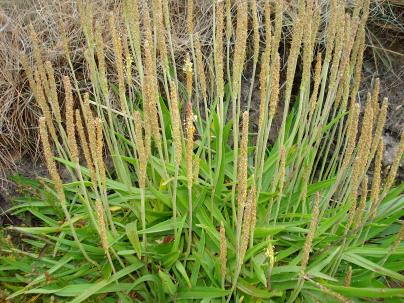 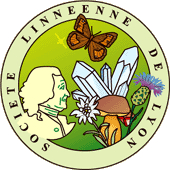 Bernadette Berthet-Grelier
[Speaker Notes: Cette photo parce que c’est la forme la + fréquente que l’on s’imagine pour parler de plantain
Famille compliquée (certaines scrofulariacées y ont été incluses; à l’intérieur de celles-ci, des remaniements)]
Selon APG 4

Groupe des Asteridées (anciennes gamopétales)
Ordre des Lamiales : 21 familles 

Quelques familles de cet ordre :
 Lamiacées
Gesnériacées
Scrofulariacées
Plantaginacées
Verbénacées


Ce sont des Triporées
[Speaker Notes: Proximité entre scrofulariacées et Plantaginacées. Allusion à Denis  Bach, pharmacien de la fac de Paris qui a écrit un manuel de Botanique pour étudiants.
De même que Bonnier.]
Les Triporées ou Eudicots
2 cotylédons et un pollen à 3 ouvertures
Dans l’anthère de l’étamine : 2 loges dont chacune renferme 2 sacs polliniques 

Dans   chaque sac : formation des grains de pollen
Après dispersion du pollen, au niveau du stigmate, germination du grain de pollen  :
 par les 3 ouvertures, le tube pollinique s’allonge et s’enfonce dans la partie femelle.
d’où le nom de Triporées.
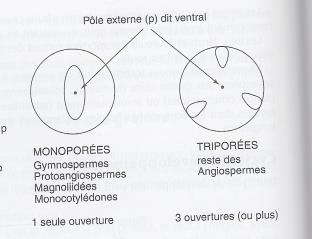 [Speaker Notes: Je rappelle cette notion (déjà donnée dans le travail sur les Trifolium)]
Plantaginaceae : ancienne classification
3 Genres :

 - Plantago : 35 espèces européennes / 270
Littorella : 3 espèces dont une seule européenne
- Bougueria  (genre monospécifique des Andes)
Nouveaux genres dans les Plantaginaceaeavec APG4
- Globularia				        (ex Globulariaceae)
  - Hippuris					(ex Hippuridaceae) 
  - Callitriche					(ex Callitrichaceae)
  - Gratiola
  - Digitalis
  - Linaria					(Ex Scrofulariaceae)
  - Antirrhinum
   - Veronica
   - Erinus 
   - Misopates 
   - Sibthorpia   
   - Asarina
[Speaker Notes: De nouveau les plantes qui avec APG 3 ont été classées dans les Plantaginaceae.]
Principaux caractères de cette famille
Inflorescence : en grappe (inflorescence simple, indéfinie à fleurs pédicellées)
                             en épi (comme une grappe mais à fleurs sessiles)
				    en capitule (Globularia)
Fleur : 	souvent zygomorphe 
parfois actinomorphe (Plantago)
Calice : 4 ou 5 sépales souvent persistants
Corolle : 5 pétales; quelquefois 4 par soudure de 2 pièces
Androcée : 4 étamines didynames,  sauf chez Veronica (2) et Plantago
 soudées par leur filet au tube de la corolle
Gynécée : 2 carpelles soudés en 1 ovaire supère
			nombreux ovules (sauf chez Globularia)
Fruit : Capsule : septicide, poricide, loculicide 
             Parfois akène
[Speaker Notes: Certains genres aquatiques n’ont pas tout à fait les mêmes caractères; nous en reparlerons. 
Le caractère didyname est lié à la Zygomorphie]
Etamine longue
Ovaire supère
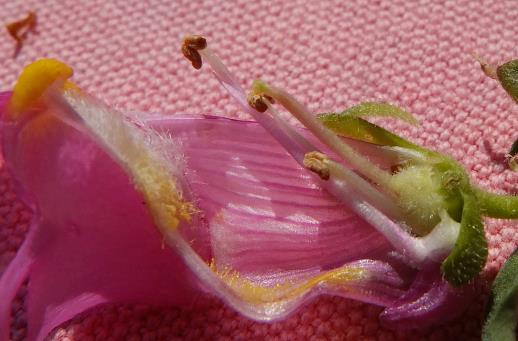 Zygomorphie
style
Étamine courte
[Speaker Notes: Un exemple pour montrer leur caractéristiques principales. La zygomorphie n’existe pas pour tous les genres. Nous le verrons plus loin. 
Didynames : Quand il y a 4 étamines et que 2 ont leur filets plus longs que les 2 autres
Il y a parfois des petites différences que je montrerai au fur et à mesure]
Différents types de capsule
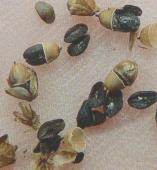 Pyxide :    ouverture par une fente circulaire ; la partie supérieure s’ouvre comme un couvercle (Plantago)

Septicide:  ouverture par des fentes longitudinales : Veronica
Digitalis 



Poricide  : ouvertures par des pores
 + ou – circulaires (Kickxia)
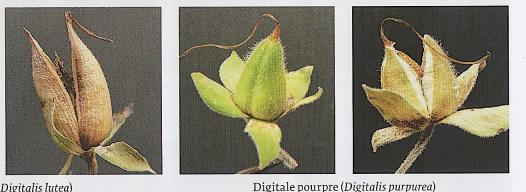 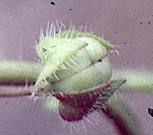 [Speaker Notes: La plupart du temps, le fruit est une capsule. Quelques exceptions.]
Points communs entre ces différents genres ?
Etamines : didynames
4 , inégales soudées à la corolle
Au niveau du gynécée 
2 carpelles soudés
Ovaire supère
Placentation axile : il y a soudure des 2 carpelles
et les ovules se trouvent au centre
Fruit   capsule
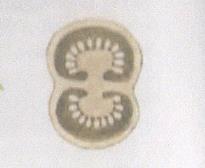 [Speaker Notes: Il y a parfois des petites différences que je montrerai au fur et à mesure]
DESCRIPTION DES DIFFÉRENTS GENRES

Ex gamopétales : les pétales sont soudés, d’où existence d’une corolle  avec un tube plus ou moins développé, ce qui justifie la présentation suivante que je propose :
Présentation des genres en fonction du type de corolle
1 – corolle avec un tube très court : Plantago - Veronica – Sibthorpia
        (pièces soudées juste à la base)
2 – corolle en tube à 2 lèvres 
tube ouvert :  Erinus - Gratiola – Globularia - Digitalis – Anarrhinum

tube fermé par une bosse :  avec un éperon long : Linaria –Kickxia 
 avec un éperon court : Misopates –  Antirrhinum – Asarina - Cymbalaria

Tube fermé par 2 bosses : – Chaenorrhinum 

3 – absence de corolle  : Hippuris – Callitriche – Littorella
Corolle avec un tube très court :
-Plantago
-Veronica
-Sibthorpia
premier groupe
Plantago
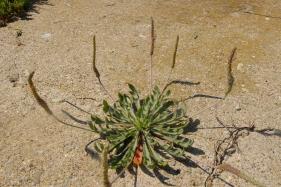 Morphologie des feuilles
Simples, entières ou divisées, parfois en rosette 


Inflorescence : épi  


Fleur : actinomorphe ; 4 pétales soudés
 4 sépales scarieux et libres.
4 étamines
Caractéristique  
Anémogamie (longs filets des étamines)
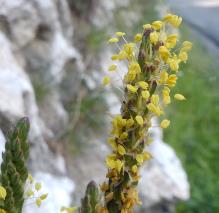 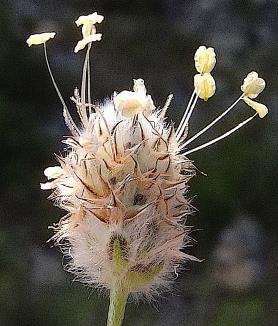 [Speaker Notes: Genre cosmopolite : environ 250 espèces  Je ne reviens pas sur les étamines et le gynécée. (rappel grappe-épi)
 Rappel de scarieux : aspect membraneux, sec et translucide  - Epi : inflorescence indéfinie mais avec fleurs sessiles]
Variabilité de la partie végétative dans le genrePlantago
Feuilles en rosette  : les épis naissent de la rosette
Ovales
Lancéolées
Dentées

Feuilles à tige aérienne développée : les épis sont sur des pédoncules axillaires
[Speaker Notes: A travers quelques exemples, je vais montrer la variabilité végétative]
Plantago major
Feuilles ovales pétiolées
Plantago media
Plantago media
Filets des étamines roses
[Speaker Notes: A noter les filets des étamines roses.]
Plantago lanceolata
Feuilles lancéolées
[Speaker Notes: Feuilles très longues qui justifient son nom.]
Plantago lagopus
Inflorescence velue
[Speaker Notes: Plutôt sur pelouses sèches des régions méditerranéennes. Plante poilue à épis ovoïdes. Les feuilles sont relativement larges. Epis assez ovoïdes.
Lagopus faisant allusion à Lagopède, oiseaux qui ont des pattes couvertes de plumes.]
Plantago serraria
Feuilles dentées
Plantago coronopus
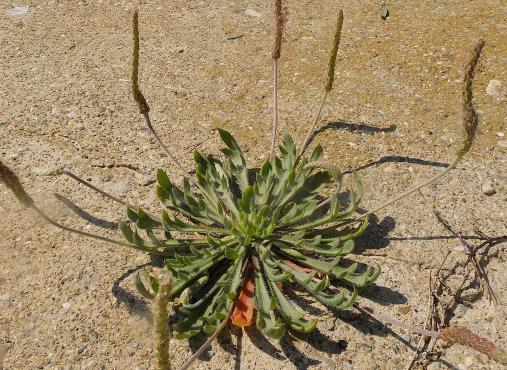 Pédoncules ascendants ou étalés
[Speaker Notes: Plantago serraria :Feuilles dentées ; pédoncule très poilue -  Présent en Espagne –Portugal
Plantago coronopus :  lieux sablonneux du littoral méditerranéen]
Plantago à tige aérienne
Plantago arenaria
[Speaker Notes: Plante annuelle ; rameaux étalés; Feuilles linéaires.  Epis ovoïdes partant de pédoncules axillaires.
Dans des zones sablonneuses; pelouses ouvertes.]
Plantago afra
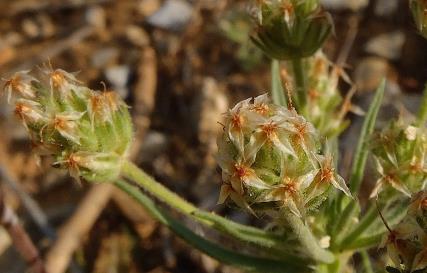 [Speaker Notes: Feuilles étroites et opposées- épis ovoïdes.
Répartition sténo-méditerranéenne – plante annuelle]
Plantago sempervirens
[Speaker Notes: Les tiges deviennent  ligneuses et buissonnantes; sur pelouses thermophiles, steppiques du quart sud est.
Espèce calcicole.]
Veronica
Corolle rotacée
Différence avec les autres genres :   2 étamines seulement, avec 2 loges.

Style filiforme et
Un petit stigmate
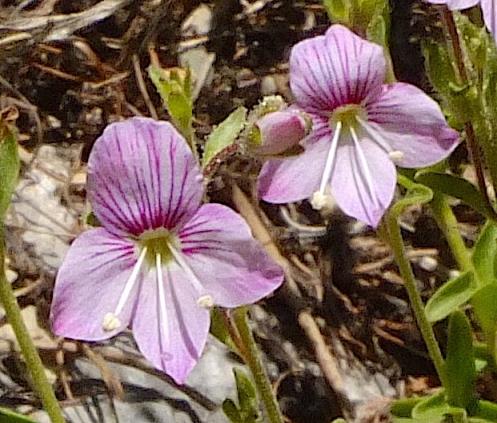 étamines
style allongé
[Speaker Notes: Rotacée vient du latin rota: roue. On peut dire symétrie radiaire (de radius : rayon). On dit aussi actinomorphe (du grec actinos : rayon).
D’où la complexité du vocabulaire pour définir un même élément.]
Perianthe chez Veronica
Calice : 4 sépales profondément divisés
Corolle en roue irrégulière, un tube court et 4 lobes inégaux : le supérieur, plus grand et l’inférieur plus petit que les 2 latéraux.
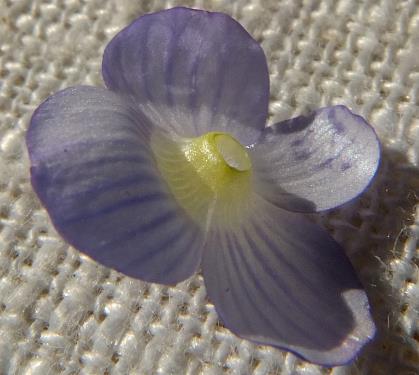 Pétale supérieur
Pétale inférieur
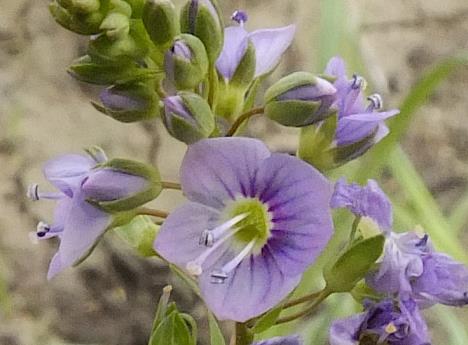 Sépales
Tube court
[Speaker Notes: Tendance à la zygomorphie.]
Veronica Kellerii
Endémique bulgare
Tendance à la zygomorphie chez cette Veronica
[Speaker Notes: Tendance à la zygomorphie]
Fruit dans Veronica : capsule
Ovaire supère
[Speaker Notes: Ici : veronica  cymbalaria; la capsule contient 2 ou plusieurs graines.     L’ovaire est supère comme les autres plantaginacées.
Différences :  4 pétales et 2 étamines]
Principaux groupes des Veronica
1 – Fleurs solitaires à l’aisselle des feuilles
- persica – hederifolia - agrestis

2 – Une grappe de fleurs terminales, à l’aisselle de bractées différentes de celles des feuilles :
spicata – arvensis

3 – Plusieurs grappes de fleurs latérales :
- beccabunga – officinalis – austriaca - chamaedrys
[Speaker Notes: Environ 300 espèces ; quelques exemples pour préciser les principaux groupes selon l’organisation de leur inflorescence.]
Veronica persica
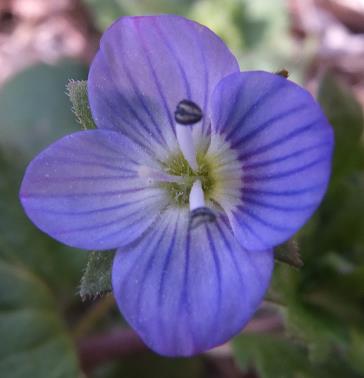 Fleur solitaire à l’aisselle des feuilles
[Speaker Notes: Type de veronica dont les fleurs sont solitaires à l’aisselle de feuilles.]
Veronica hederifolia
Fleurs solitaires à l’aisselle des feuilles
Veronica spicata
Grappe de fleurs terminales
[Speaker Notes: Une grappe de fleurs terminales]
Veronica beccabunga
Grappes axillaires
[Speaker Notes: Remarquer les grappes de fleurs sur les rameaux latéraux]
Veronica officinalis
Grappes axillaires
[Speaker Notes: Même groupe : fleurs sur des pédoncules axillaires]
Sibthorpia
Sibthorpia europea
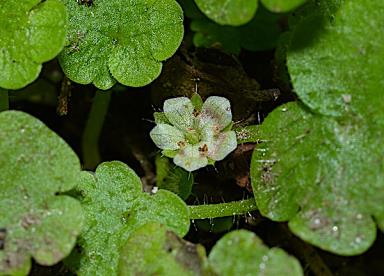 Sibthorpia africana
de Minorca
[Speaker Notes: Genre tropical , macaronésien ; très peu d’espèces ;   Feuilles réniformes ; très velues
Coste et Tison  parlent de S. Europea, la seule  espèce en France, dans des endroits humides, sur silice, notamment en Bretagne, Aveyron.]
– corolle en tube ouvert  à 2 lèvres 
Globularia - Gratiola – Digitalis – Anarrhinum - Erinus -
2 ème groupe
[Speaker Notes: Je rappelle que chez certaines plantes zygomorphes, le calice et la corolle sont divisées en 2 de manière à former 2 lèvres]
Globularia
Avant APG , famille des Globul	ariaceae,
Monogénérique
Genre euryméditerranéen 

Différence avec les autres Plantaginaceae : 1 seul carpelle
avec un seul ovaire et un seul ovule

Point commun : ovaire supère
				   4 étamines didynames
[Speaker Notes: Plantes vivaces herbacées ou arbustives d’Europe et du pourtour méditerranéen.]
Caractères principaux
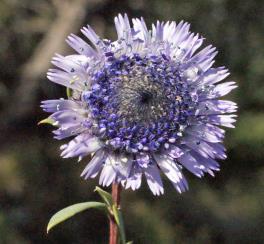 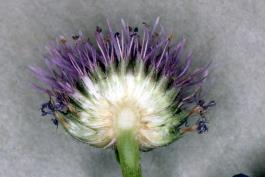 Inflorescence : capitule


Fleur : zygomorphe

Calice : 5 sépales 


Corolle : 5 pétales soudés en 2 lèvres
 Style : un seul, filiforme et un stigmate
 bilobé
Fruit : un akène (fruit indéhiscent et une seule graine)
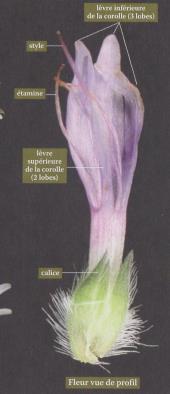 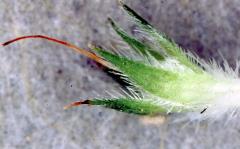 [Speaker Notes: Capitule comme dans les Astéraceae
Je rappelle la définition d’un akène : fruit sec  indéhiscent et avec une seule graine]
Quelques exemples de Globularia
Pelouses rocailleuses de montagne
Globularia cordifolia
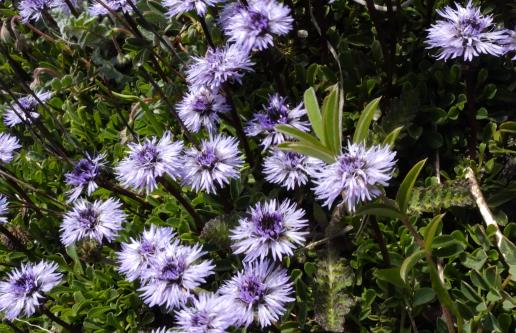 Globularia alypum
Arbrisseau de région méditerranéenne
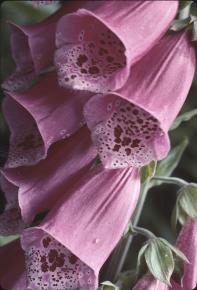 Digitalis
Tube long
Plante élevée
Bisannuelle ou vivace
Genre européen : environ 20 espèces

Corolle : lèvre supérieure :
  échancrée ou entière
                  lèvre inférieure : 
3 lobes inégaux
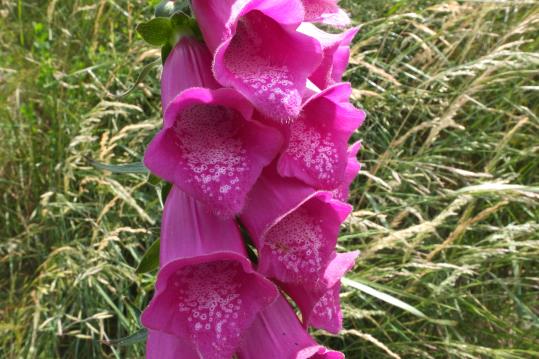 Un exemple avec digitalis purpurea
[Speaker Notes: Le tube de la corolle très long  forme comme une cloche.]
[Speaker Notes: De nouveau la capsule de digitalis purpurea : capsule  septicide . De septum =cloison.  La cloison des carpelles se sépare ; ceux-ci s’ouvrent par une fente]
Digitalis grandiflora
Bois clairs de montagnes
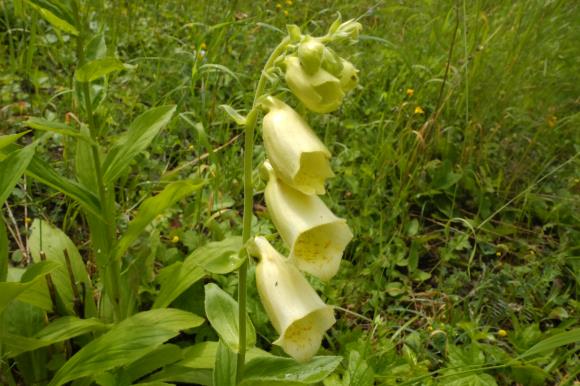 Grandes fleurs jaunes tachées de brun
Intérieur poilu
[Speaker Notes: Quelques espèces de Digitalis ; calcifuge]
Digitalis lutea
Nombreuses fleurs, plus petites que celles de Grandiflora
Même biotope que la précédente
Lobes échancrés
[Speaker Notes: On remarque les lobes des deux lèvres plus échancrés; calcicole]
Digitalis lanata
Digitalis minor
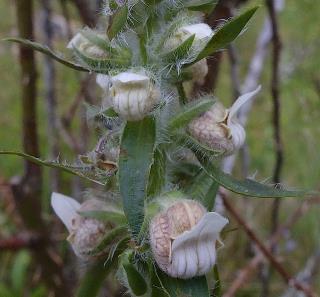 Plante des Iles Baléares
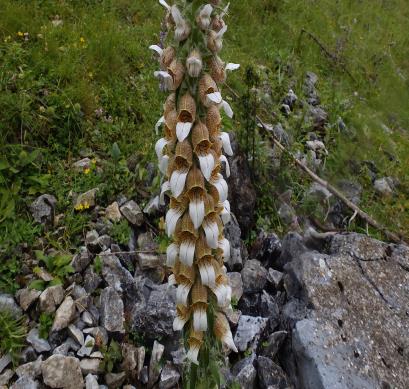 Espèce d’Europe de l’Est
Vue en Bulgarie
[Speaker Notes: Minor : près de la mer sur des falaises calcaires
On note l’aspect poilu de ces deux espèces.]
Gratiola
Bractées du calice
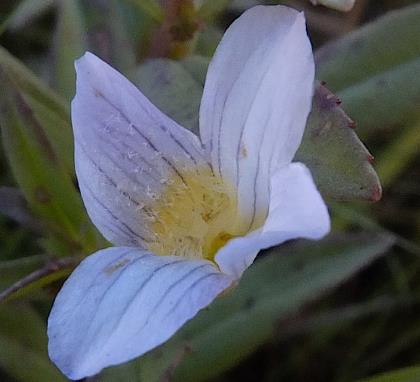 Lèvre inférieure
Lèvre supérieure
[Speaker Notes: Corolle tubulaire  à 2 lèvres peu distinctes; le calice possède 2 bractées linéaires. Seules 2 étamines sont fertiles. Tube assez long
Plante des marais . Environ 20 espèces dans un grand nombre de régions du monde.]
Anarrhinum
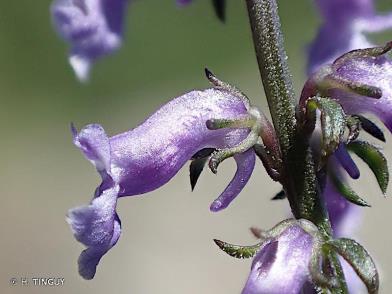 Eperon à la base d’un tube long
[Speaker Notes: Présence d’un éperon appliqué contre le calice. La lèvre supérieure est dressée et bifide ; la lèvre inférieure à 3 lobes arrondis.
Sur rochers siliceux, Environ 12 espèces plutôt en région méditerranéenne. Cette espèce bellidifolium pousse sur sols siliceux. Existe en Rhône-Alpes notamment dans les monts du Lyonnais.]
Erinus alpinus
2 espèces dont une en France
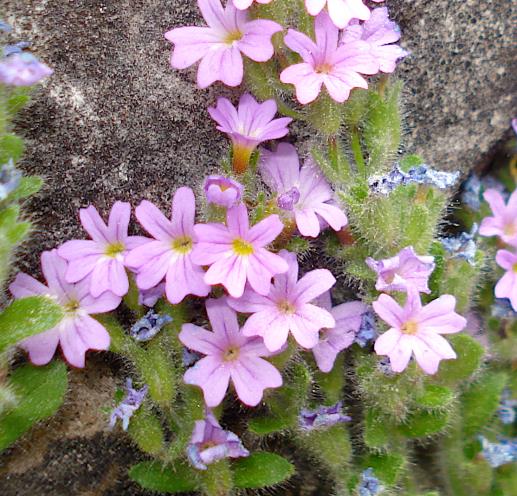 Plante vivace de montagne
Tiges nombreuses
Calice velu
[Speaker Notes: Plante de montagne; formant des coussins.  Très poilue. Corolle plutôt rotacée]
3ème groupe :

Corolle avec un tube fermé par un palais ou bosse

 Linaria – Cymbalaria – Chaenorrhinum - Kickxia
 Antirrhinum –Misopates - Asarina
Antirrhinum
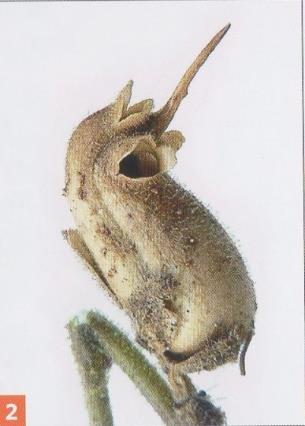 Reste du style
Bosse sur la lèvre inférieure
Capsule
[Speaker Notes: Lèvre inférieure munie d’une bosse;  Fruit : capsule ovoïde qui s’ouvre par des 3 pores. 
42 espèces en région méditerranéenne et dans l’ouest américain.]
Asarina procumbens
Ex Antirrhinum asarina
[Speaker Notes: Asarina procumbens : ex Antirrhinum asarina. Rochers souvent siliceux des montagnes (Pyrénées, Massif Central). Plante très velue. Eperon vestigial.]
Misopates oruntium
7 espèces dans le monde
=  Antirrhinum oruntium
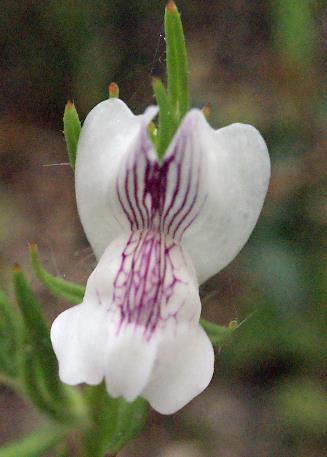 [Speaker Notes: Feuilles teintées de pourpre à la face inférieure ;corolle rose ou blanche striée (environ 1cm ) -  capsule s’ouvre par 2 pores .  7 espèces dans le monde
Dans les régions méditerranéennes ; dans les pelouses, cultures ; Plante annuelle, surtout sur silice.]
Groupe Linaria
Genre divisé en 4 :

Cymbalaria : feuilles arrondies en cœur
Kickxia : feuilles ovales ou hastées (en forme de lance)
Linaria : feuilles étroites, linéaires
Chaenorrhinum : feuilles ovales
Cymbalaria muralis
Ex linaria cymbalaria
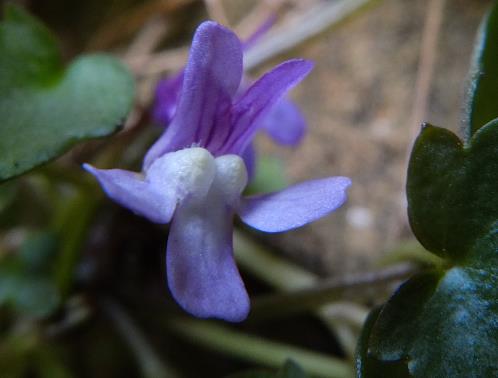 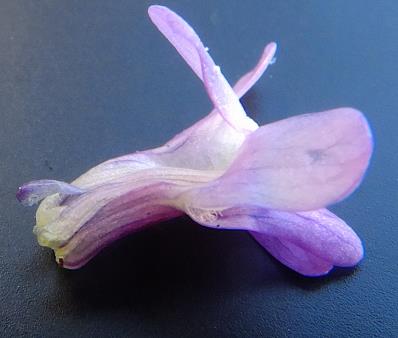 Eperon
[Speaker Notes: Vieux murs.  Feuilles réniformes. Présence d’un petit éperon.  Lèvre supérieure bilobée et l’inférieure trilobée avec un palais bilobé qui ferme la gorge.]
Cymbalaria fragilis
Feuilles réniformes
Endémique des Baléares
[Speaker Notes: -  Feuilles à limbes plus ou moins palmatilobé à nervation palmée. Corolle semblable à cymbalaria muralis.]
Kickxia
Kickxia commutata
Long éperon
Kickxia spuria
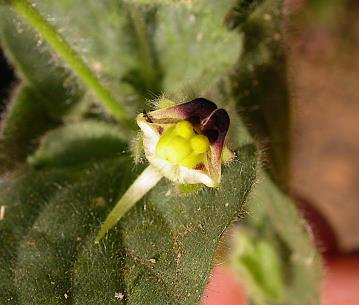 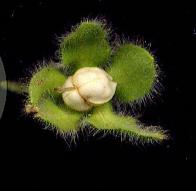 [Speaker Notes: Environ 10 espèces dans le monde. Feuilles ovales. Plantes autrefois dans le groupe Linaria]
Linaria
150 espèces environ
Eperon conique
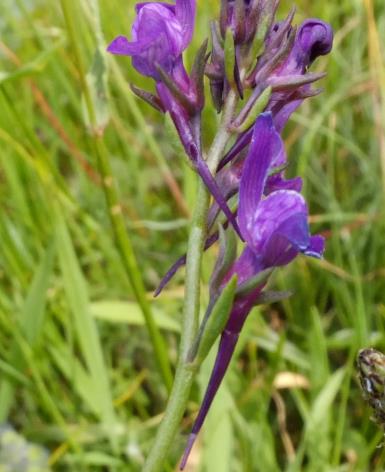 Corolle à 2 lèvres
-sup. à 2 lobes
-Inf. à 3 lobes
Palais saillant bilobé, couleur vive, velu
[Speaker Notes: Environ 150 espèces]
Feuilles de Linaria : étroites, linéaires
[Speaker Notes: Les feuilles caulinaires sont souvent lancéolées à linéaires.]
Chaenorrhinum
Ex Linaria origanifolia
C. origanifolium
Fermeture incomplète de la gorge
par le palais
[Speaker Notes: Chez les Chaenorrhinum, la bosse ferme incomplètement la gorge ; il existe un éperon
Genre européen d’environ 20 espèces]
Chaenorhinum minus
Ex Linaria minor
Plante très glanduleuse
Eperon
[Speaker Notes: Euryméditerranéen]
– absence de corolle  :
 Hippuris – Callitriche – Littorella 

Les 3 genres sont des plantes aquatiques
= lacustris = juncea
Littorella uniflora
Plantaginaceae dans la classification classique
Bords d’étangs; sur silice.
Plante stolonifère.
Feuilles en rosette plus épaisses si submergées et minces si émergées.
Fleurs mâles sur un long pédoncule ;  les étamines insérées sur le réceptacle. Fleurs femelles sessiles au centre.
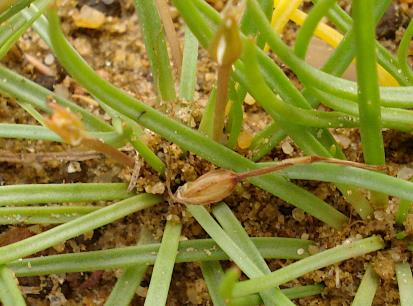 Espèce monoïque
[Speaker Notes: Plante d’Europe de l’Ouest – 3 espèces, une en France.
Plante monoïque (fleurs mâles et femelles sur un même pied) – Fruit : akène]
Callitriche
Ex-Callitrichaceae – 1 genre- environ 15 espèces
Ailes translucides autour du péricarpe
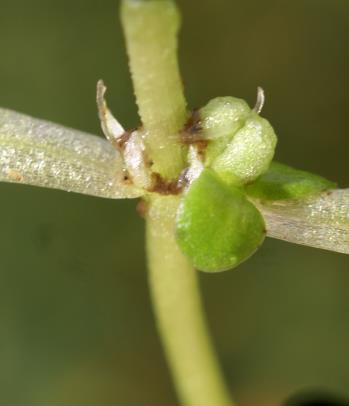 Feuilles spatulées, opposées
Les terminales font une rosette
[Speaker Notes: JM Tison en décrit 9 dans Flora Gallica.  Plantes aquatiques . Fleurs réduites aux organes sexuels.  Gynécée à 2 carpelles biloculaires. Une seule étamine.  Fruits tétrakènes. Expansions translucides du péricarpe sont appelées des ailes.]
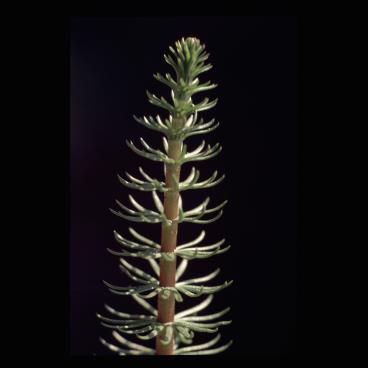 Ex-Hippuridaceae
Hippuris
2 espèces
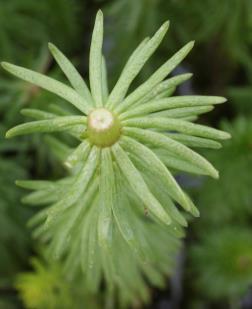 Feuilles immergées verticillées
Caractères :
1 étamine
1 ovaire infère
Akène
Plante immergée
[Speaker Notes: Genre monospécifique de tout l’hémispère Nord. 1 étamine ; un ovaire infère à un carpelle ; fruit : akène.
On peut se demander pourquoi cette espèce est dans les Plantaginaceae.]
Bougueria nubicola
1 des 3 Genres dans le classement classique des Plantaginaceae
Croît en Bolivie vers la ville de Potosi à plus de 4500 m
Genre monospécifique des Andes
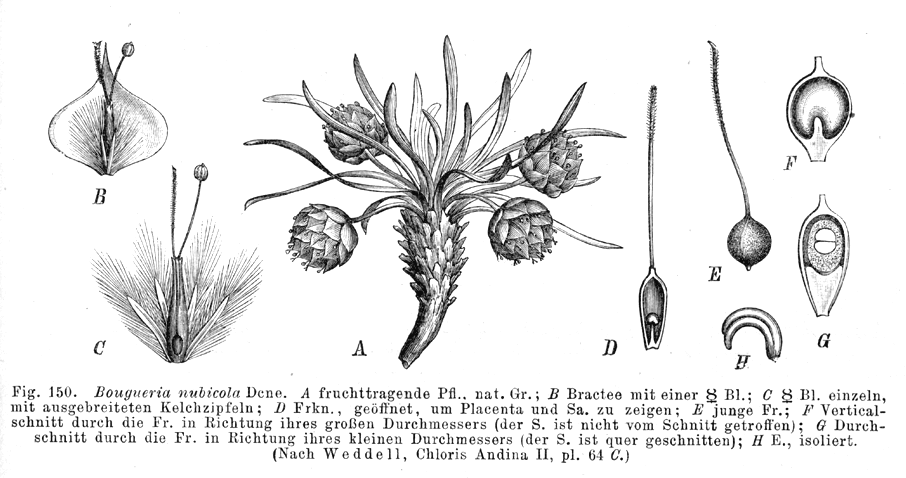 Synthèse de cette famille
Caractéristiques principales : Etamines didynames – ovaire supère – placentation axile – Fruit : capsule



           

Cy





A
Corolle à tube très court
Corolle à 2 lèvres et tube ouvert
Corolle à tube fermé par une bosse
Absence de  corolle
Linaria
Kickxia
Antirrhinum
Misopates
Chaenorrhinum
Asarina
Erinus
Gratiola
Digitalis
Anarrhinum
Globularia
Plantago
Veronica
Sibthorpia
Littorella
Hippuris
Callitriche
Différences chez quelques genres
Globularia  : un carpelle- un akène
Hippuris : une étamine- un ovaire infère – un carpelle – un akène
Littorella : un akène
Callitriche : une étamine – fruit : tétrakène
[Speaker Notes: Le texte proposé.]
Le plantain Badasson et l’ethnobotanique
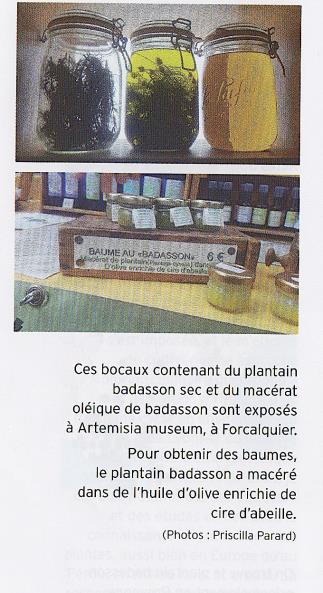 Plantago sempervirens
D’après les travaux de P. Lieutaghi
Hommes et plantes N°108- mars 2019
[Speaker Notes: Répartition Espagne à l’Italie. En France, en Haute Provence (région du Ventoux, montagne de Lure, Lubéron), utilisation traditionnelle transmise oralement. Sur humains et animaux.
Indications : anti-inflammatoire, cicatrisante. Pour dermatoses, blessures, panaris. Décoction tiges et feuilles. Vétérinaire : traitement des mammites, affections du pied des brebis.]
Petit florilège
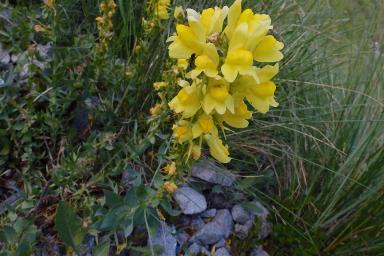 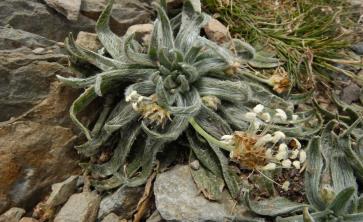 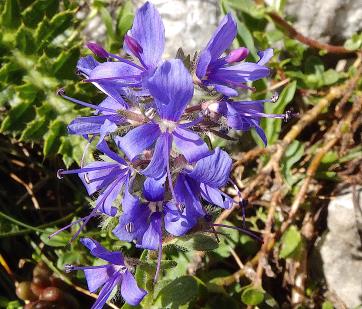 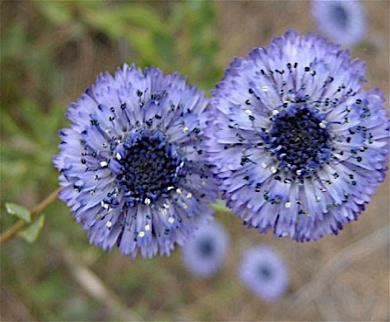